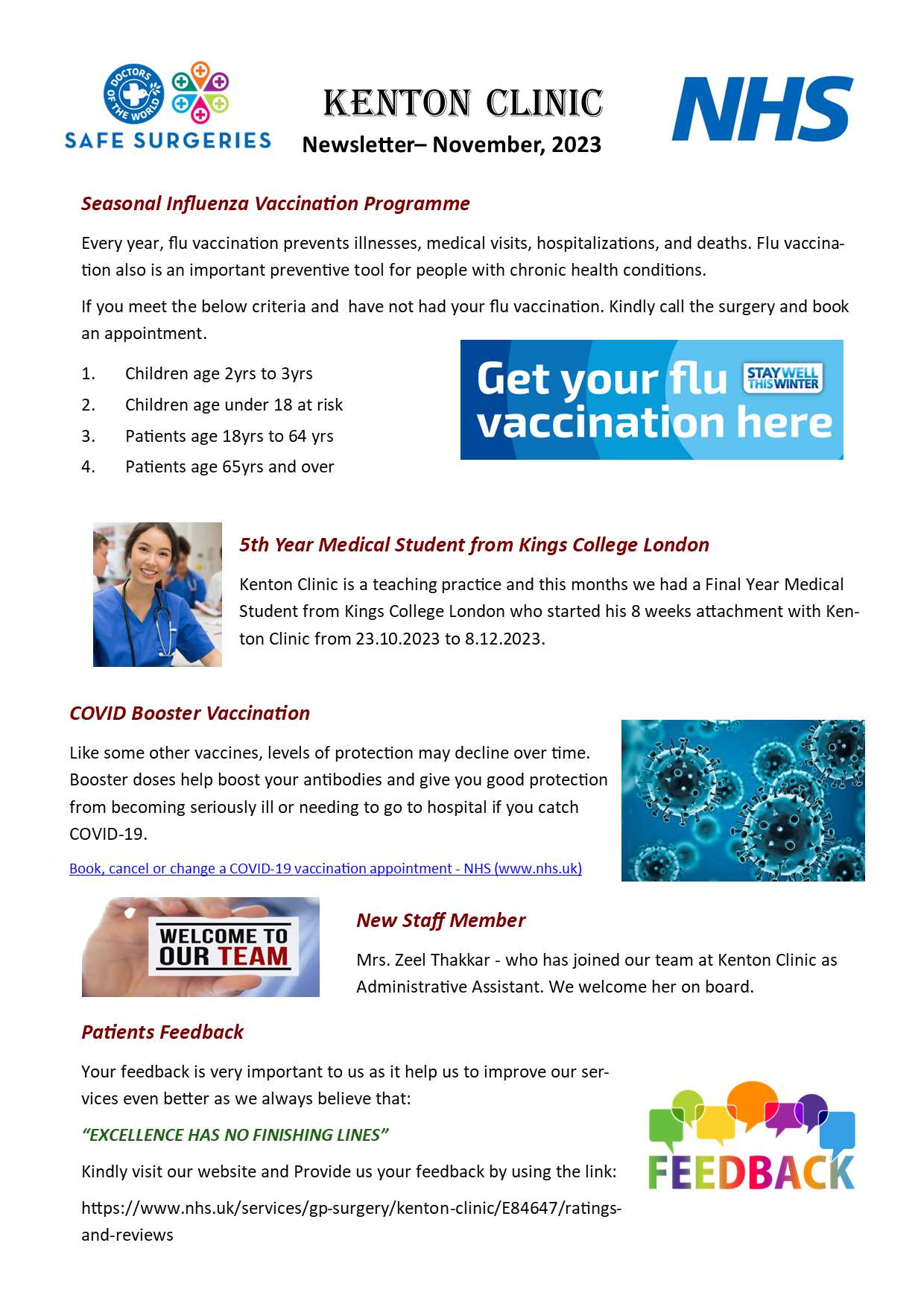 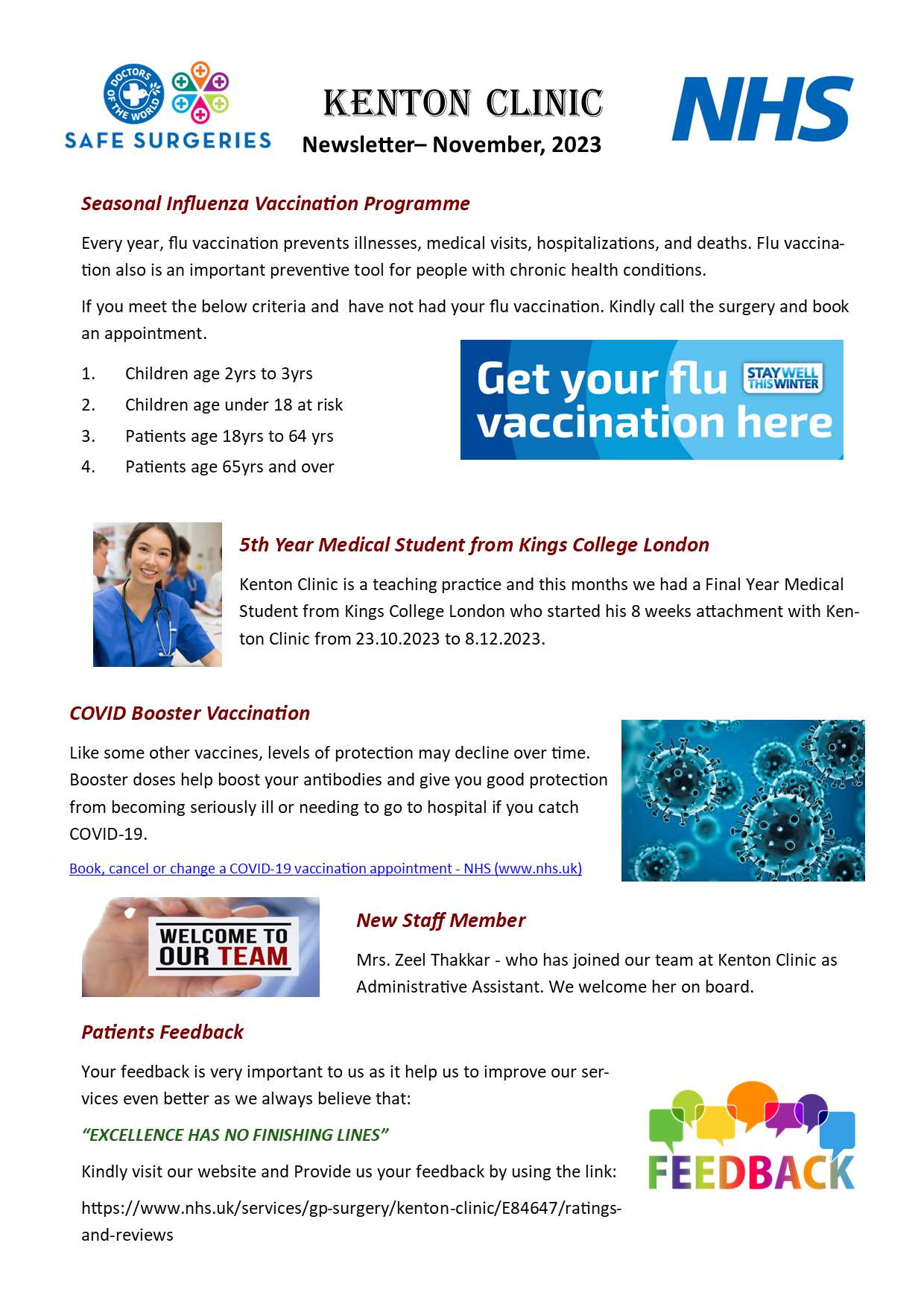 KENTON CLINIC
Newsletter – February 2024
Special WEEKEND Walk-In Services to relieve pressure on NHS
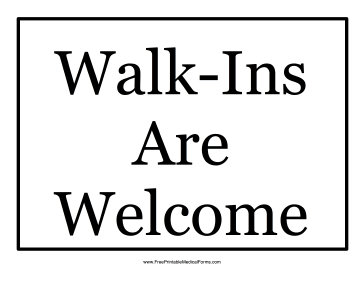 To ease pressure on NHS emergency services Kenton Clinic is providing a Walk-In services to its patients on Saturday & Sunday between 12 to 2 in the noon.
Community Pharmacy Referrals
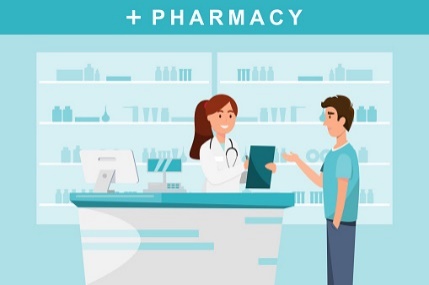 We offer consultation to our patients to be seen by their local pharmacy for minor illness.
This pharmacy are prescribers & can prescribe medication including antibiotics.
New Staff Members
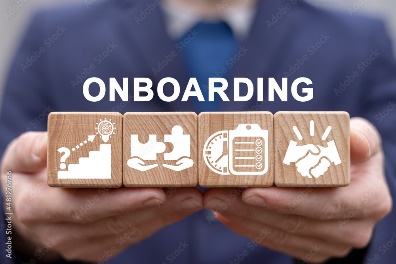 Miss Prachi Diwan– who has Joined our team at Kenton clinic as Receptionists. We welcome her on board
Patches Online Consultation
We offer online services called patches to all our patients for sending any queries or to book appointments. This queries will be dealt on the same day and if require, an appointment will be booked with one of our Clinicians.
This is the quick & easy way to reach our practice.
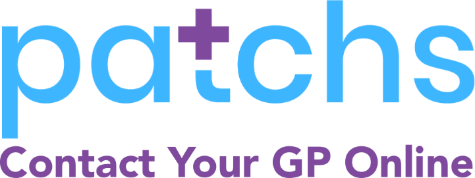 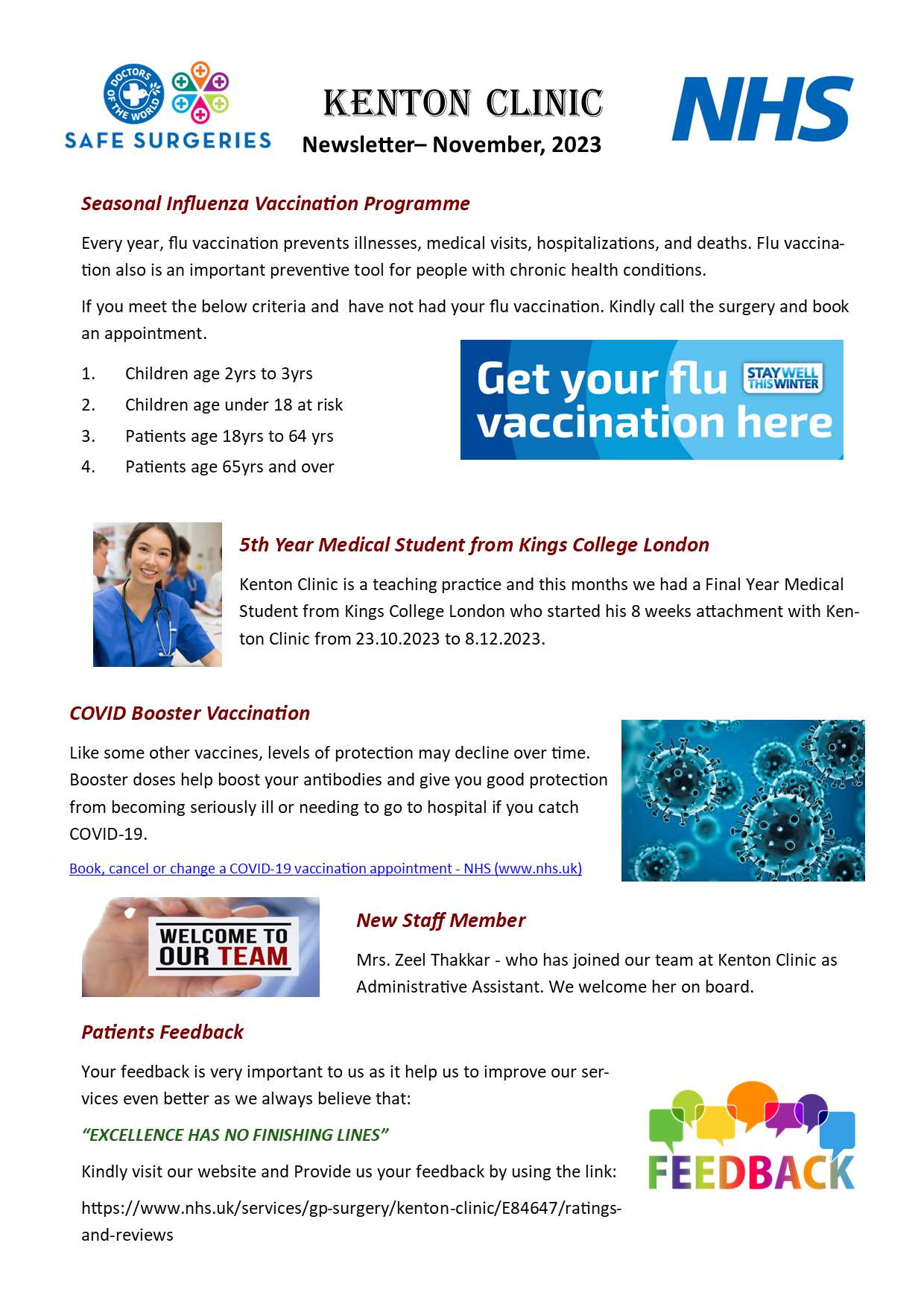 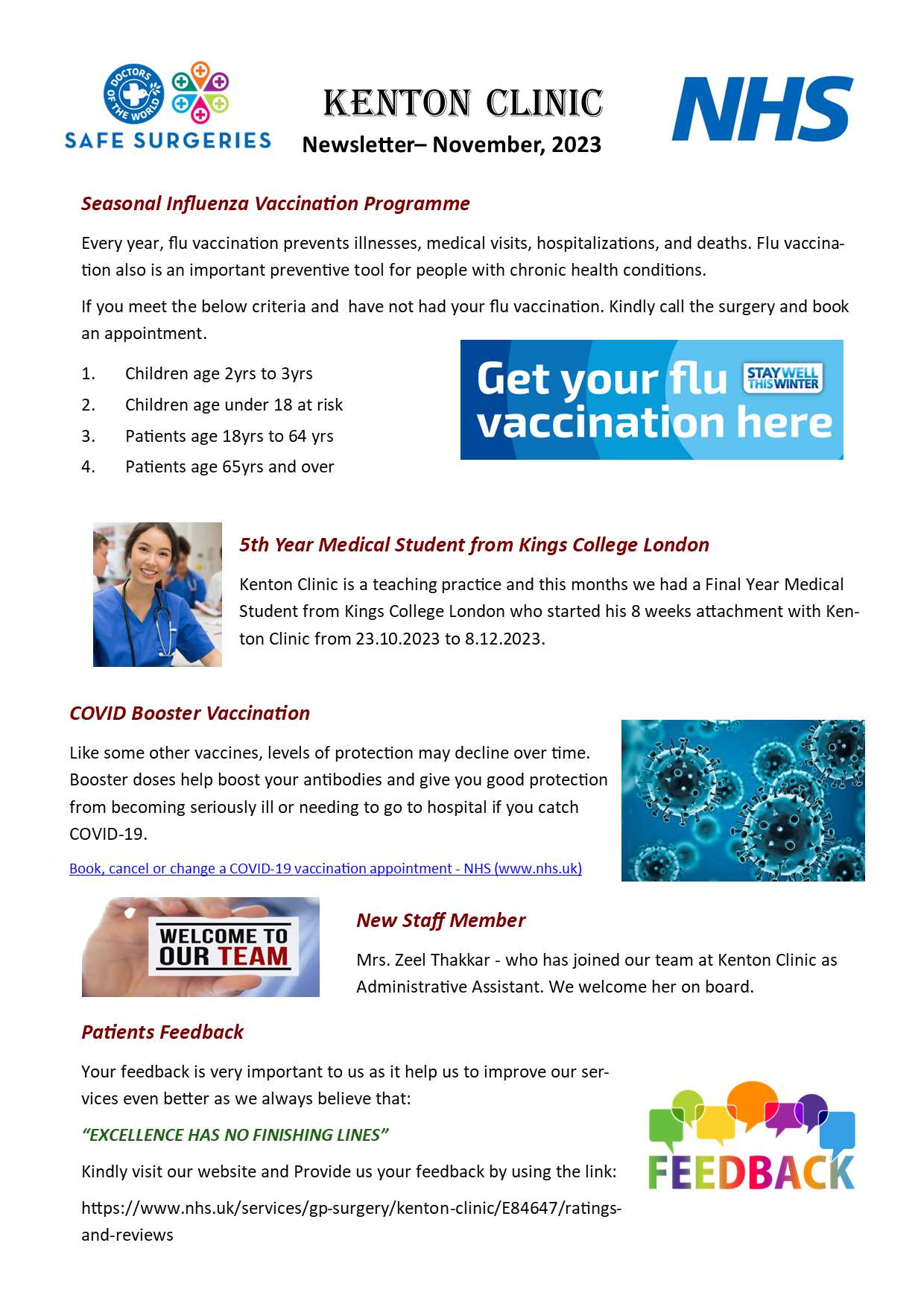 KENTON CLINIC
Newsletter – February 2024
Abdominal Aortic Aneurysm Screening Programme

The Abdominal Aortic Aneurysm Screening is a programme  offered to Men over the age of 65 years.
This is a simple scan that will determine whether you have an abdominal Aortic Aneurysm.
Abdominal Aortic Aneurysm is an enlargement of the main blood vessel in the abdomen and if left untreated it can be fatal
Men aged 65+ are most at risk
The Harrow Citizen Health Forum – Maternity Services

Join the conversation to discuss on how we can shape and improve the local maternity service around Harrow residents
Monday 19th February,2024 @ 10:00am
This meeting will be conducted online via MS Teams
You can scan the barcode below to attend the Forum
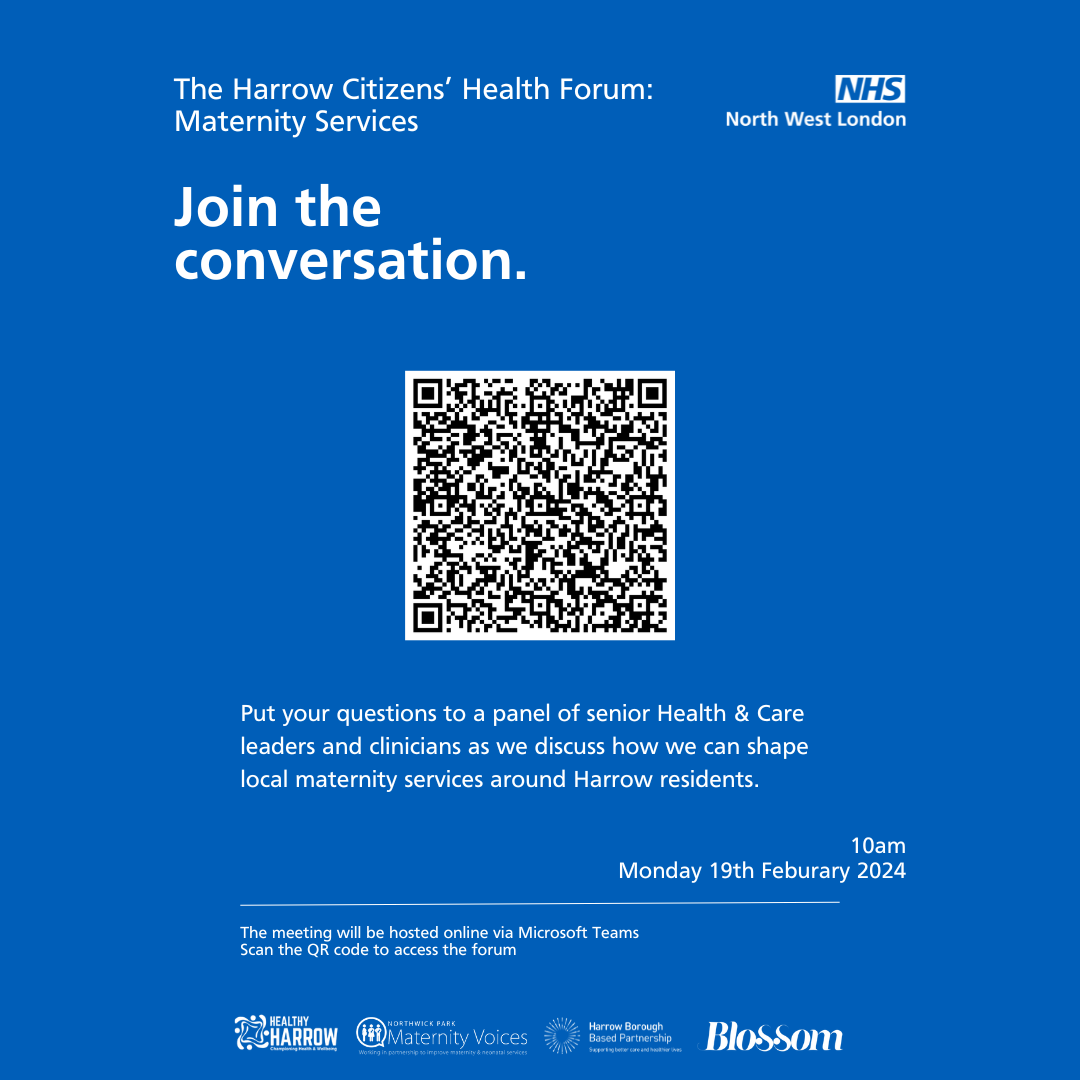 Conversation Coffee

An opportunity for Harrow residents, unpaid Carers and the people they support to meet face to face with representatives from Adult Social Care, Voluntary Organisations and Charities Making
Every Conversation Count!!
Every Tuesday10:00am 3:00pm
Venue: St.Peter’s Church, Colbeck RoadHarrow,HA1 4BX